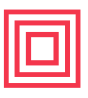 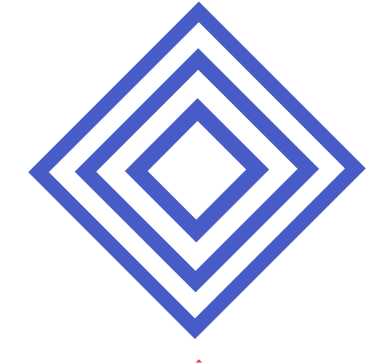 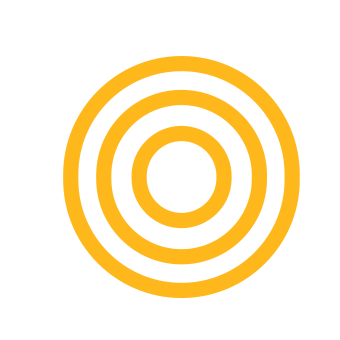 LESSON PLAN
SESSION TITLE: Grocery Run
ZONE: Softwaew Projects –Gaming  	AGE GROUP: 7-14 
DESCRIPTION: 
In this workshop, participants are going to build a 3D world that is similar to a grocery shop and display food around the shop. They will also program the player character to collect the food in a specific time. 
ENGINEERING DESIGN CHALLENGE:  
Due to the pandemic spreading in 2020 called CODVID-19, people are asked to do their grocery shopping in the minimum time required and get only what they actually need. The participants in this workshop are going to demonstrate the experience of going to the grocery shop and getting all what you need in a specific time, by developing a 3D game. However, they need your help in teaching them how to develop a simple 3D game using the right tools and techniques. 

LEARNING OBJECTIVES:
After this session, participants will be able to:
 Design a 3D environment and Develop a 3D game.
Use the Co spaces platform.
Program a character to move and collect things. 
Build a terrain.
Set a time limit. 

Computer.		Internet connection                                                   Co spaces platform
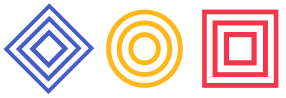 Studio56.qa
LESSON PLAN (Pg 1)
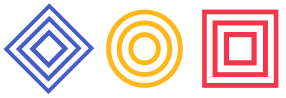 Studio56.qa